MATEMATIKA
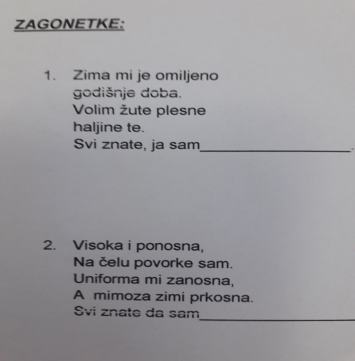 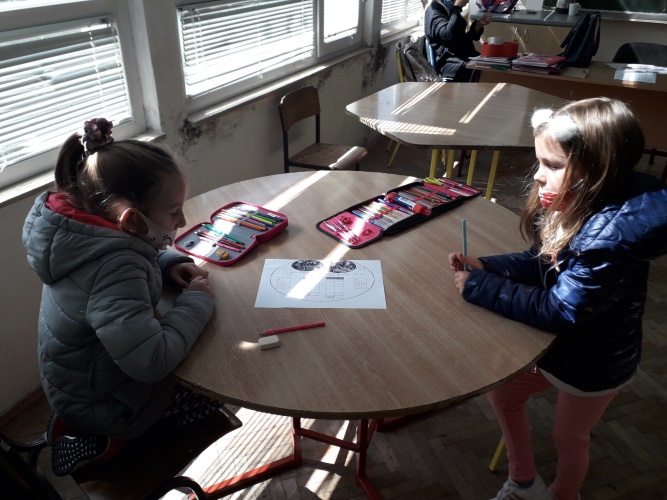 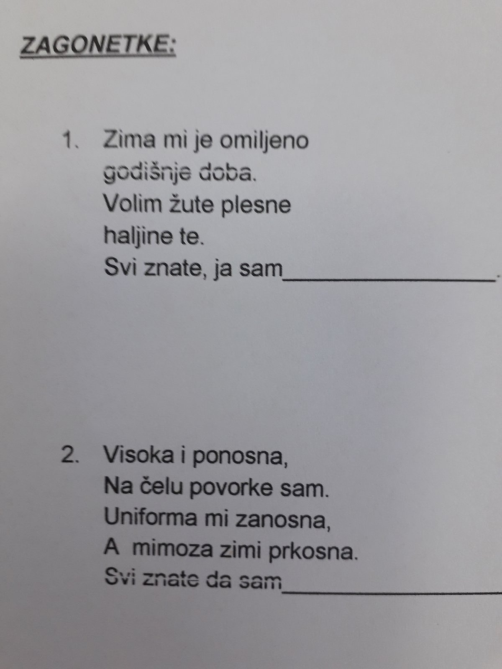 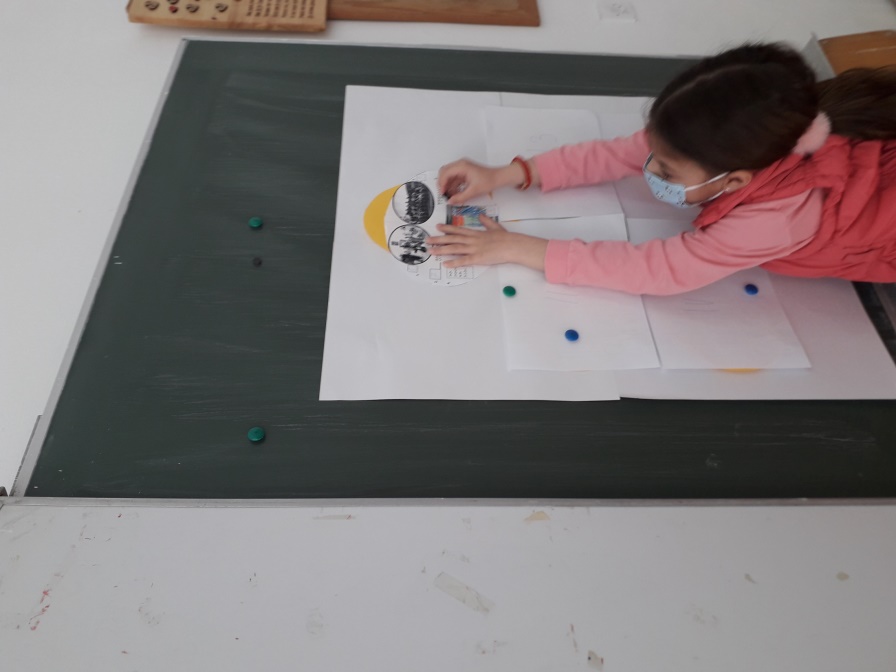 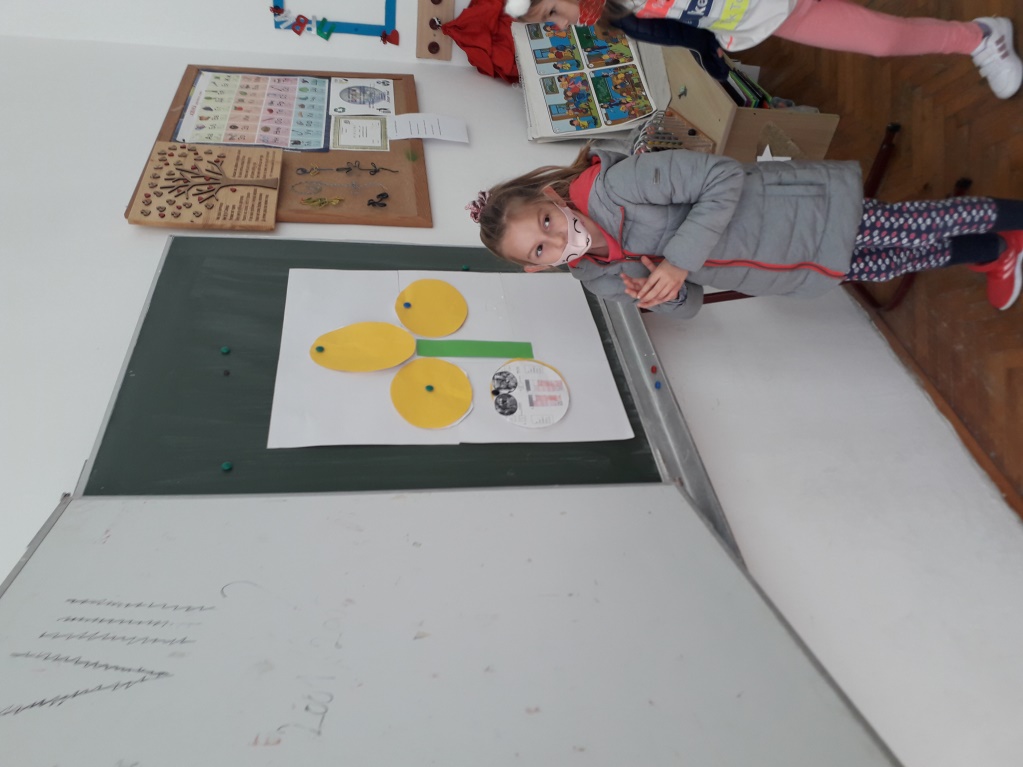 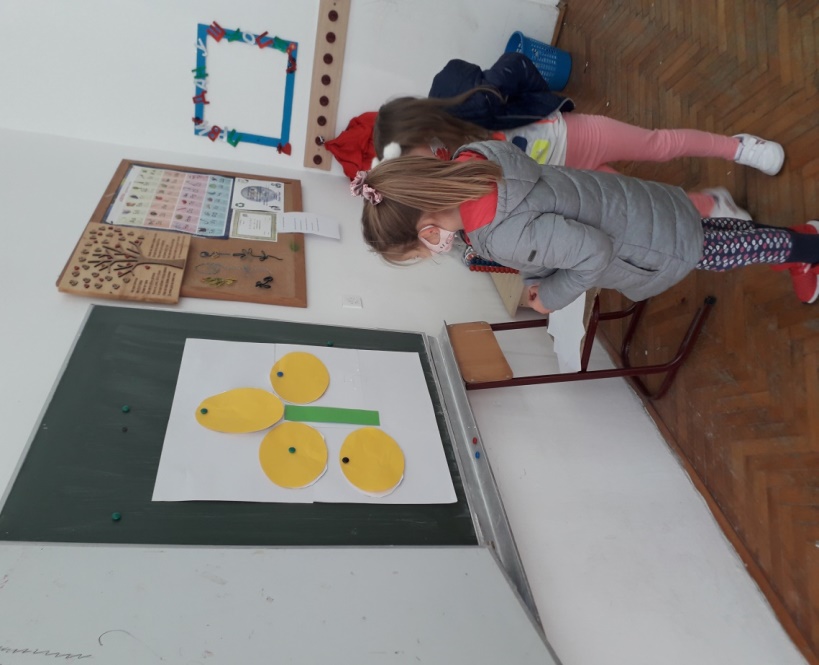 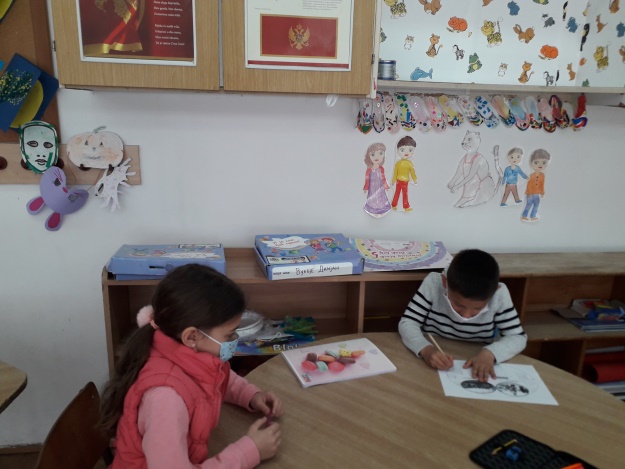 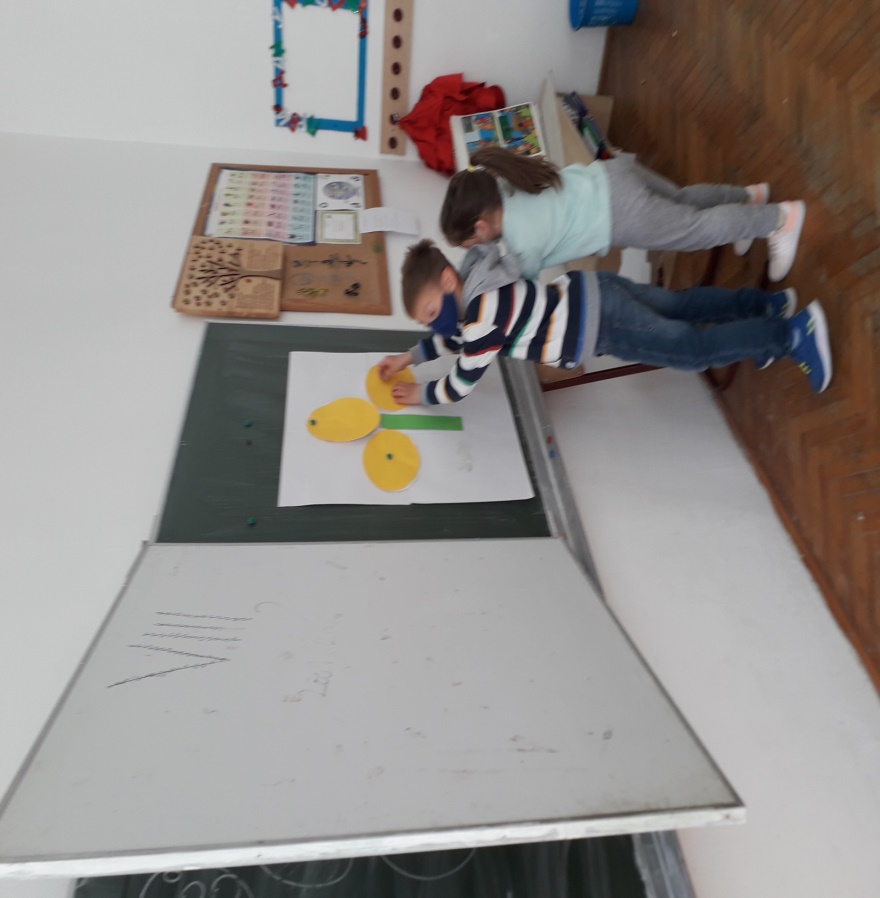 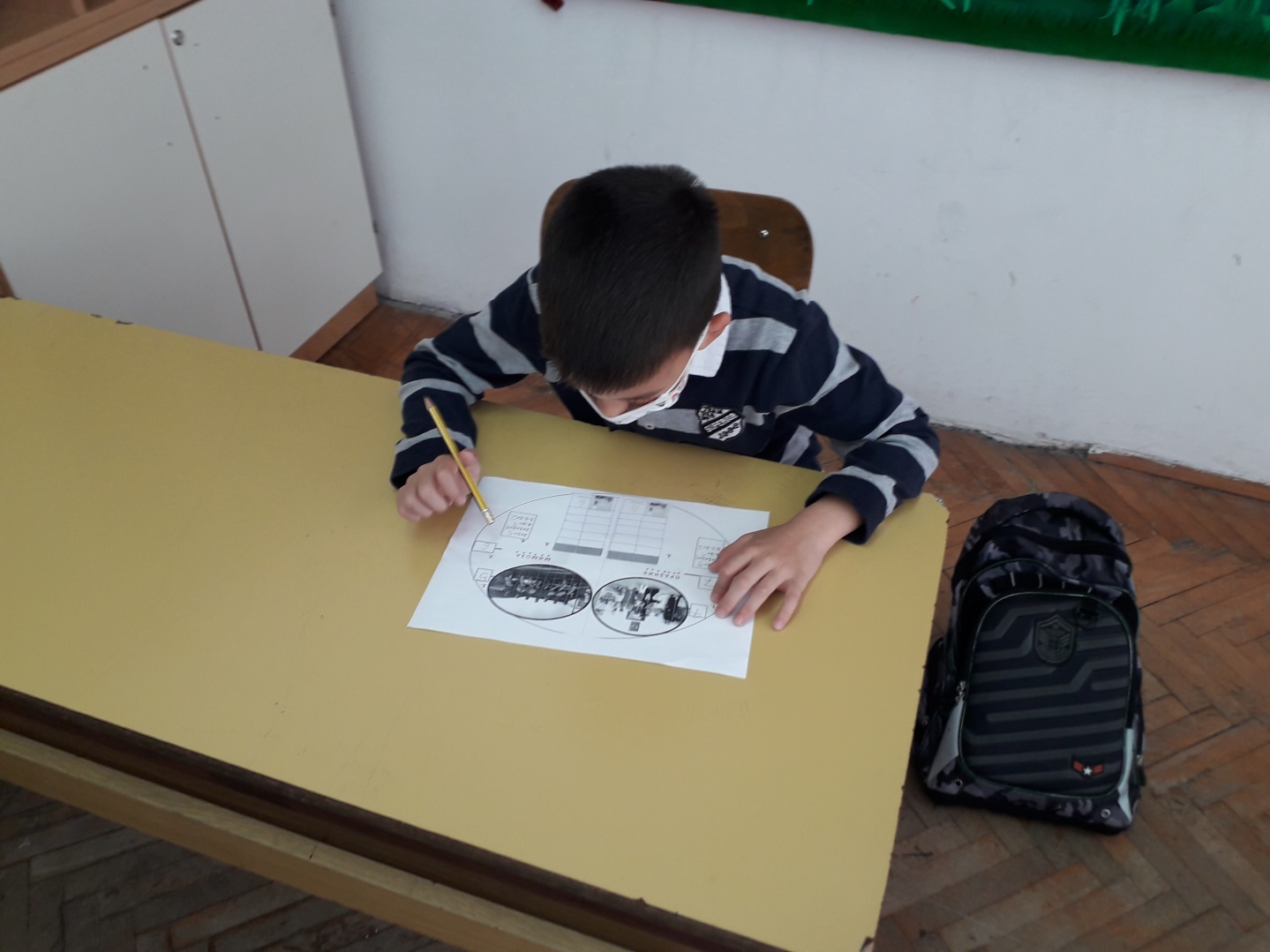 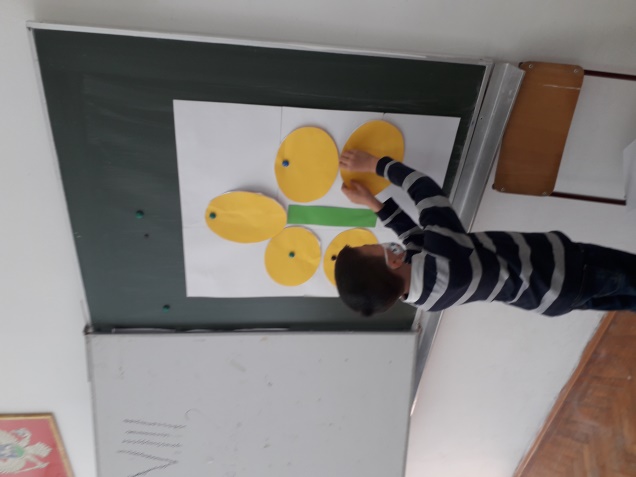 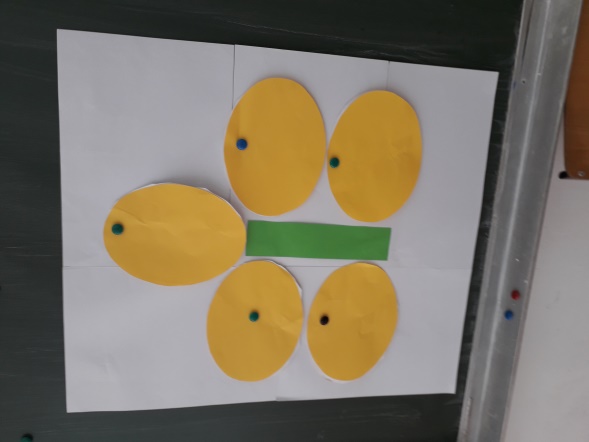 PRIRODA I DRUŠTVO
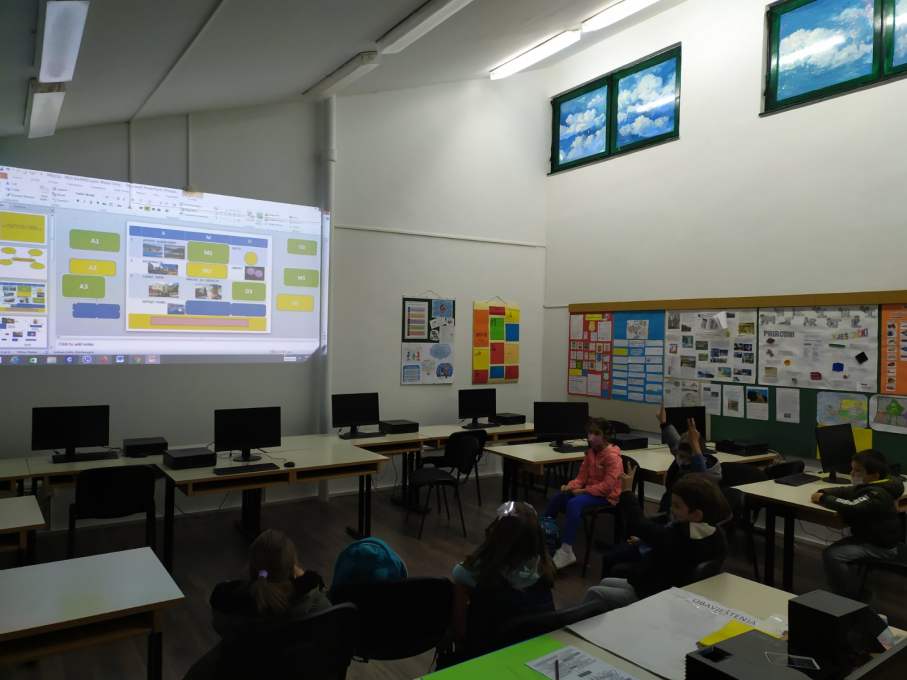 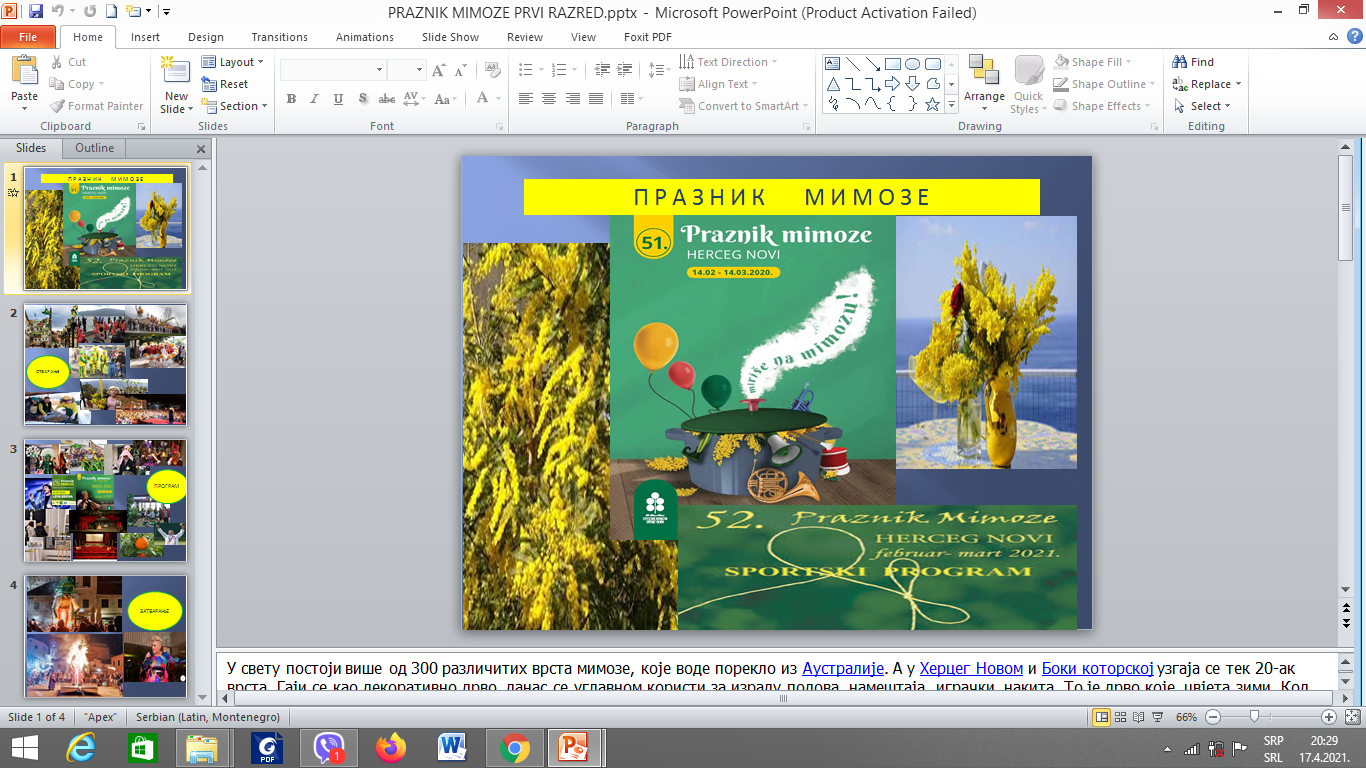 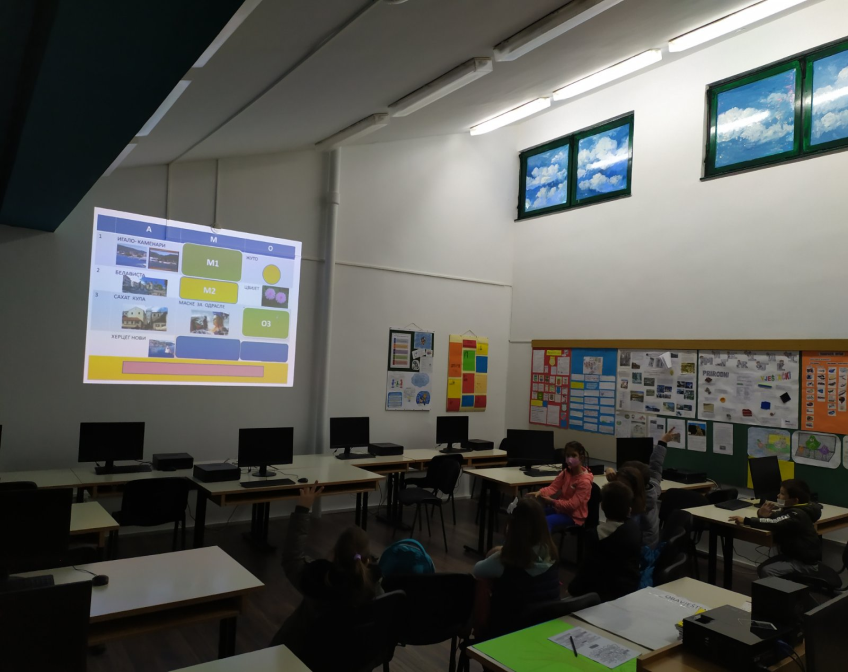 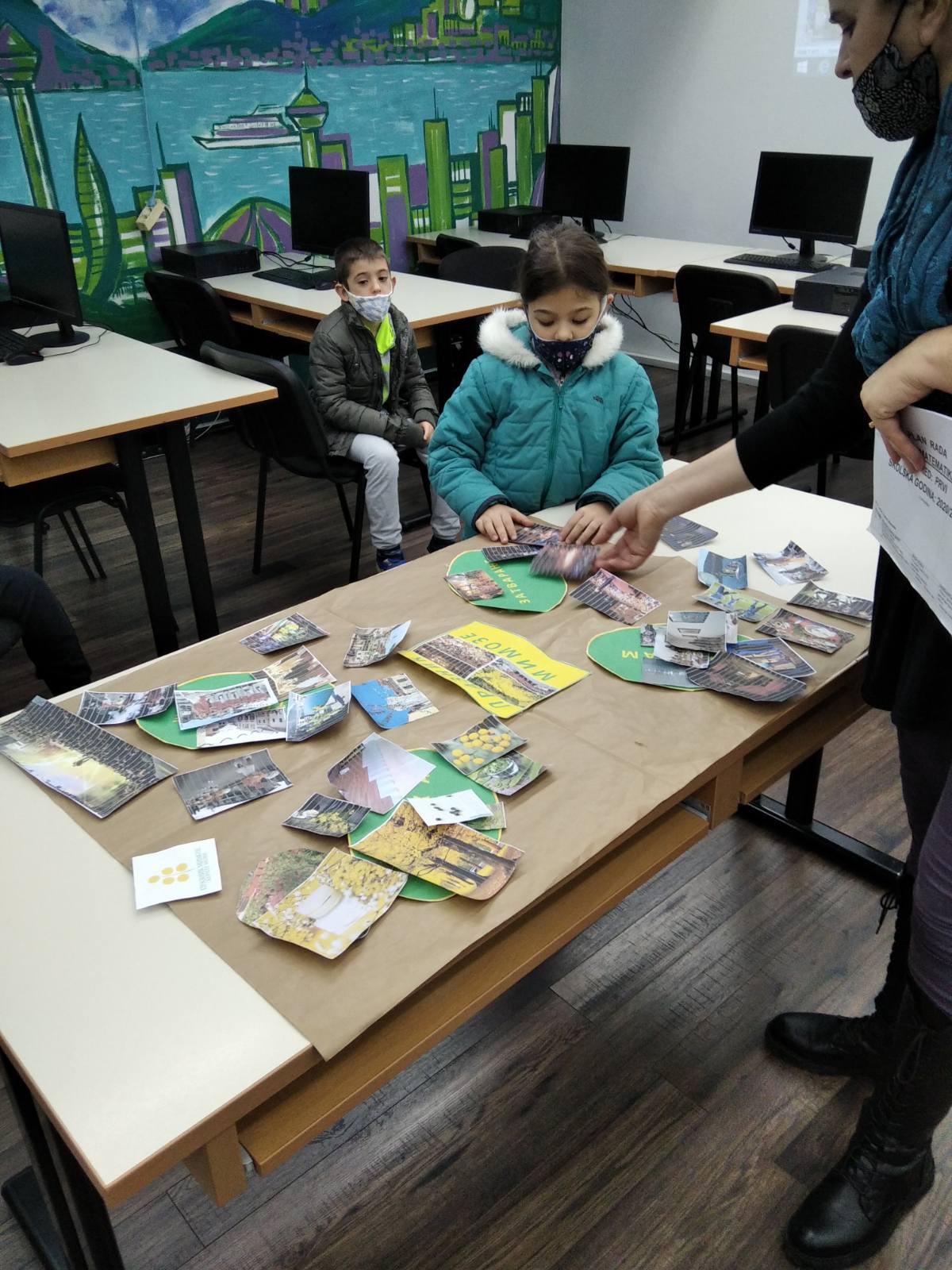 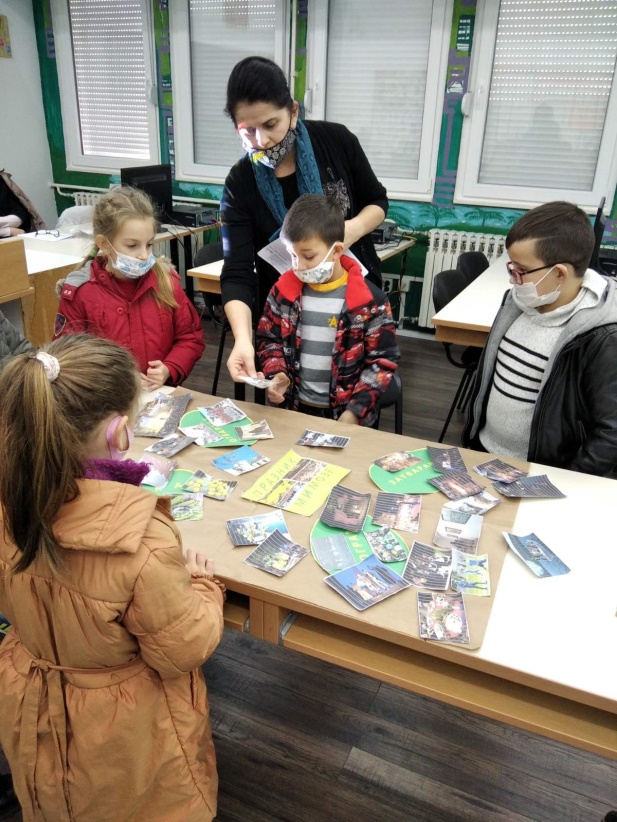 CRNOGORSKI-SRPSKI, HRVATSKI I BOSANSKI JEZIK I KNJIŽEVNOST
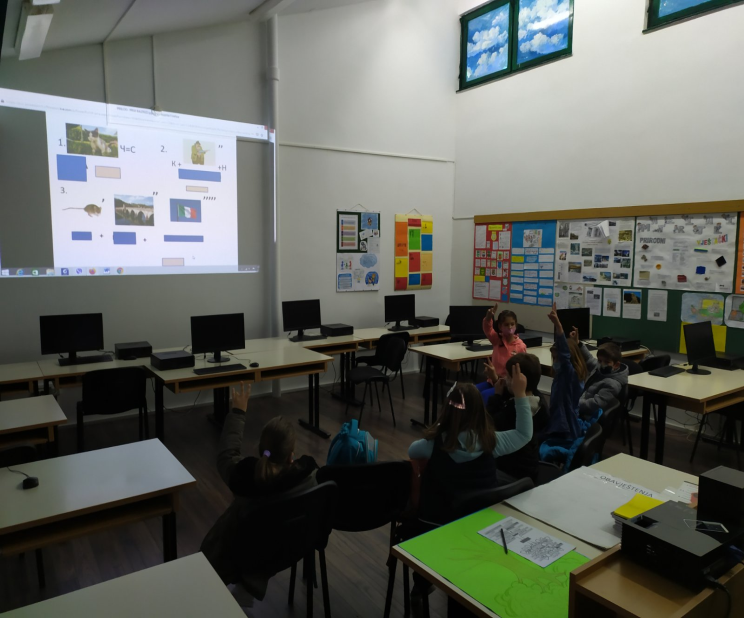 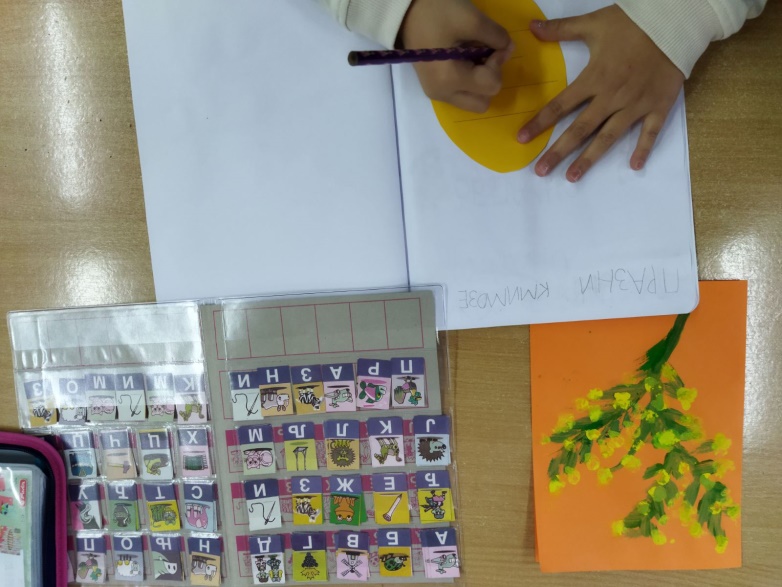 MIMOZA

MIMOZA KAO DA JE ROZA,
NA DRVETU KRAJ PUTA,
 IPAK JE ŽUTA.
A, ULICOM IDE  KLOVN 
I GEGA SE KAO SLON.
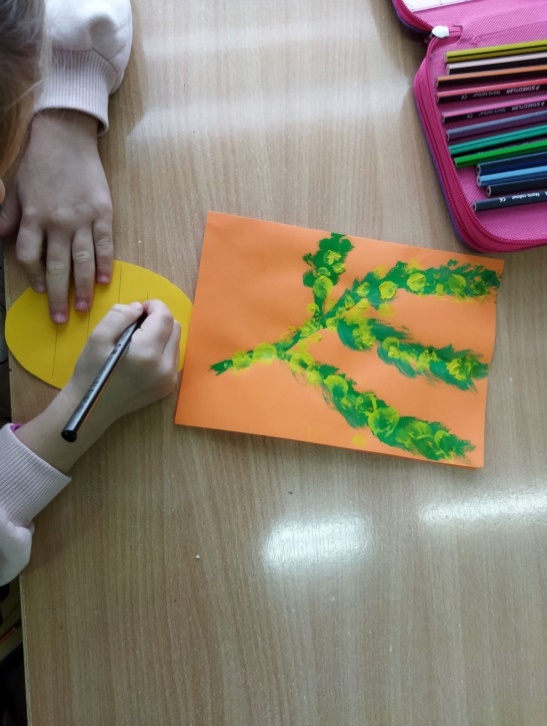 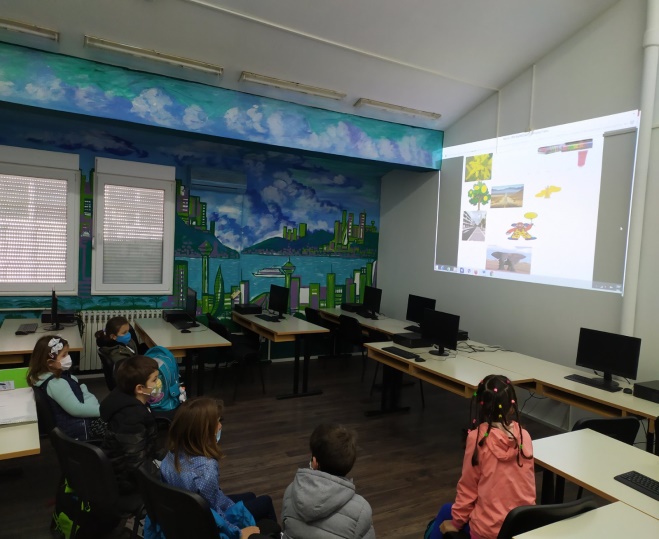 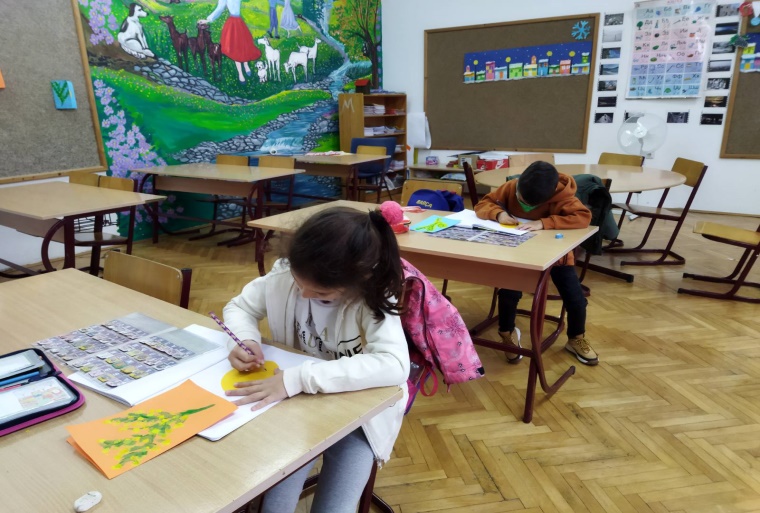 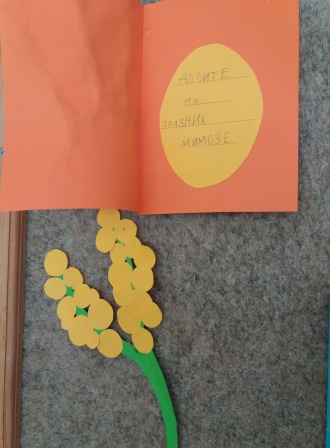 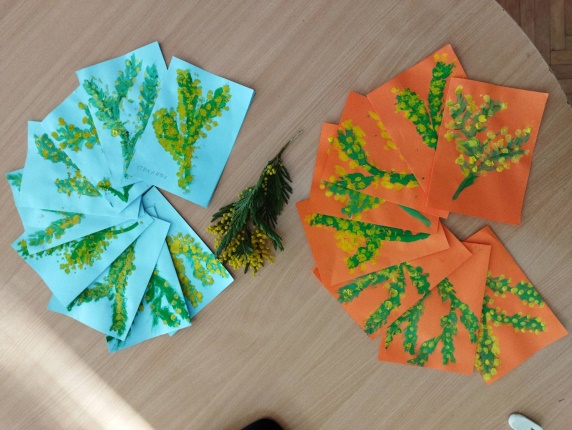 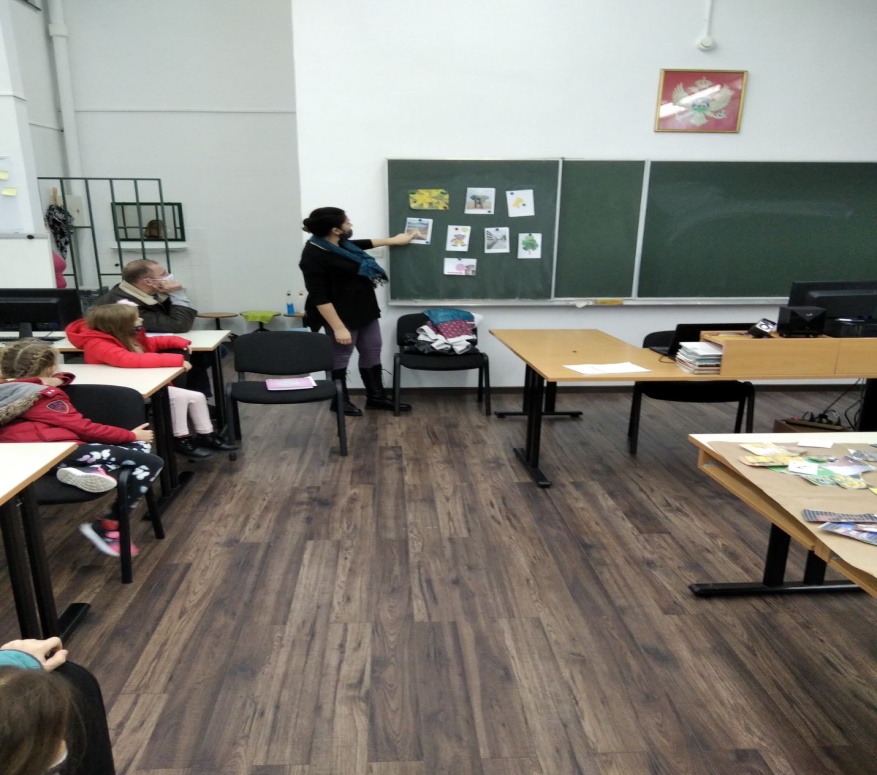 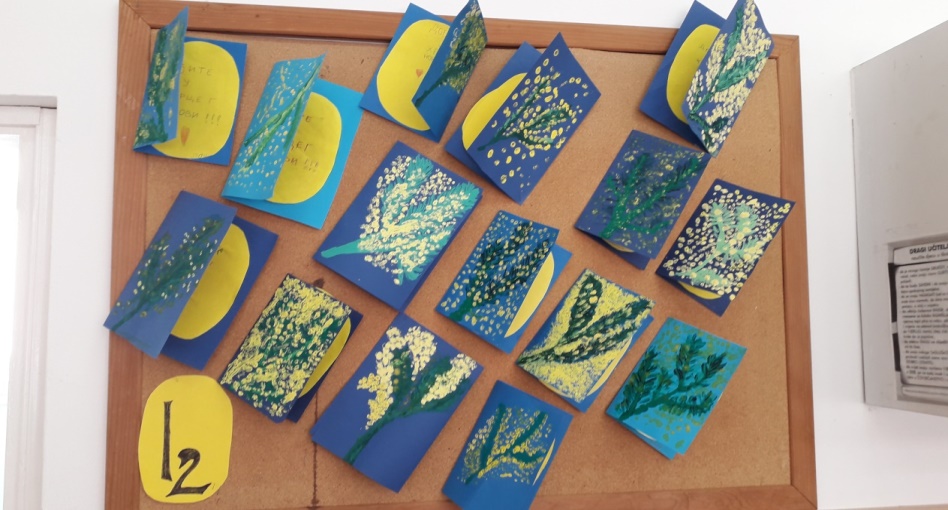 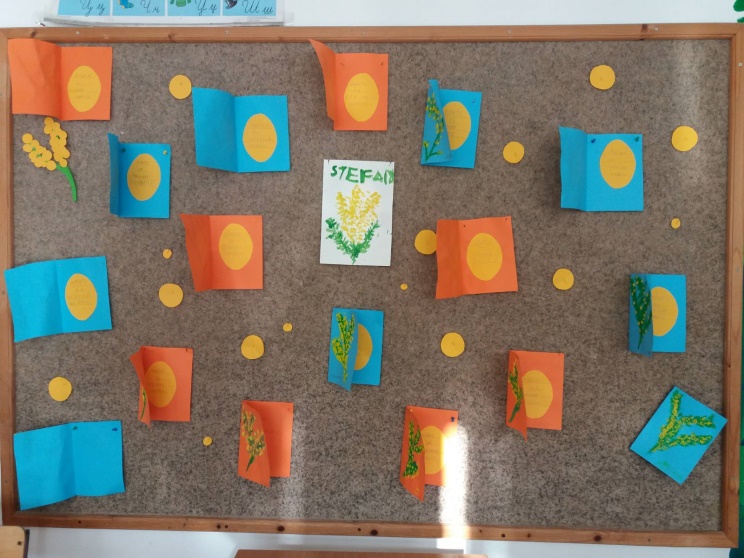 MUZIČKA KULTURA  I FIZIČKO VASPITANJE
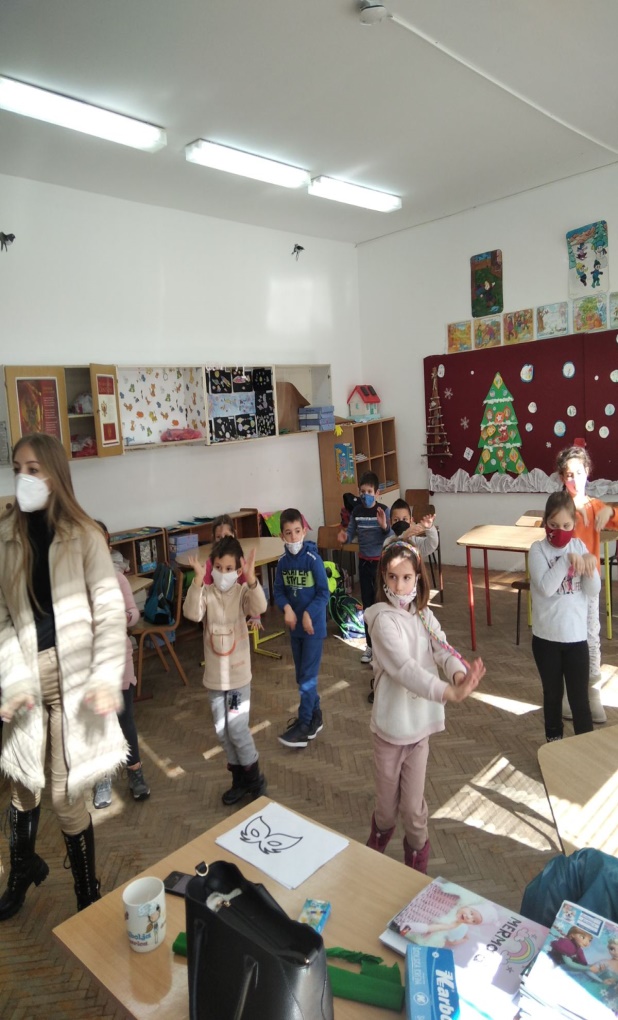 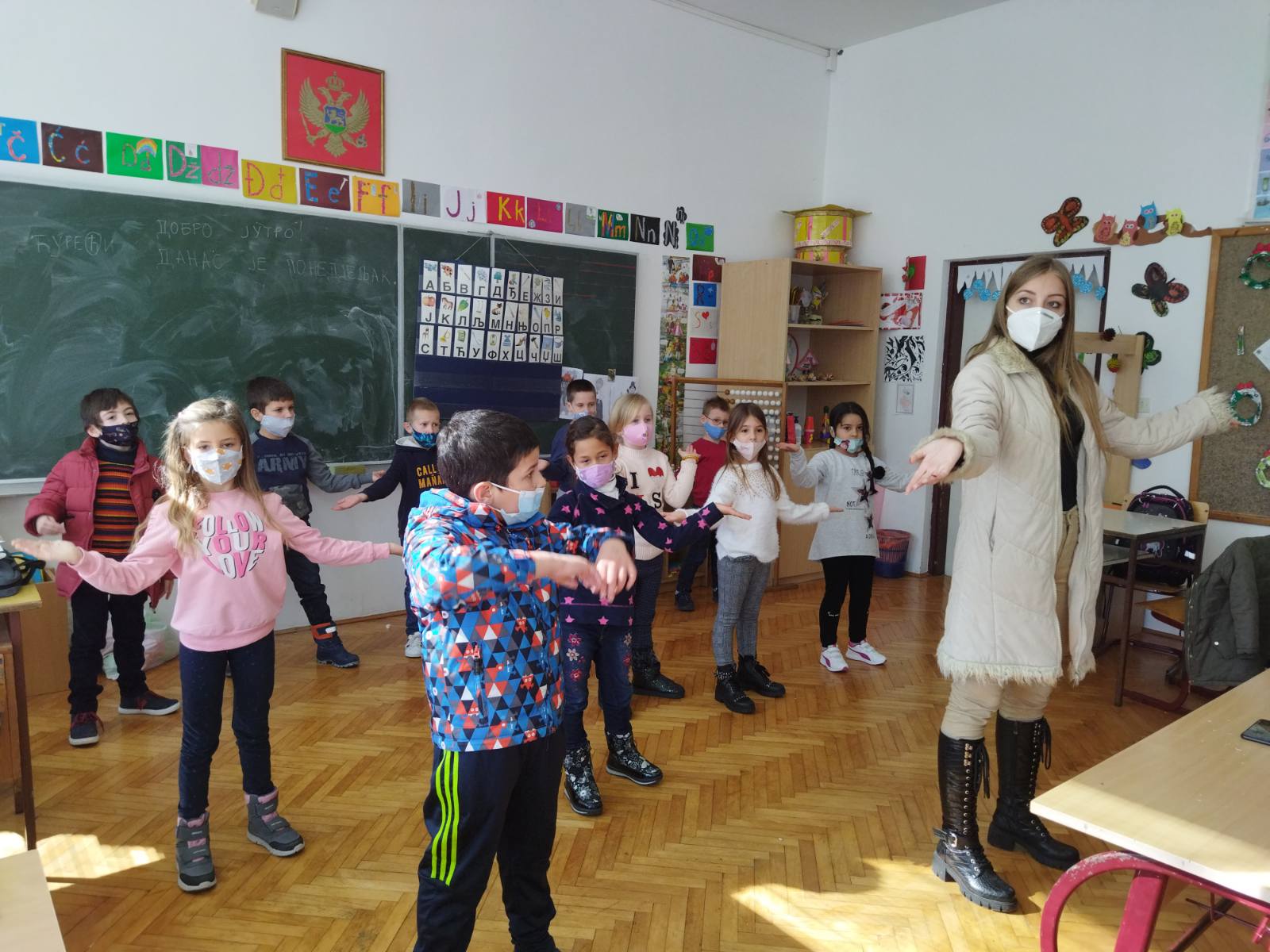 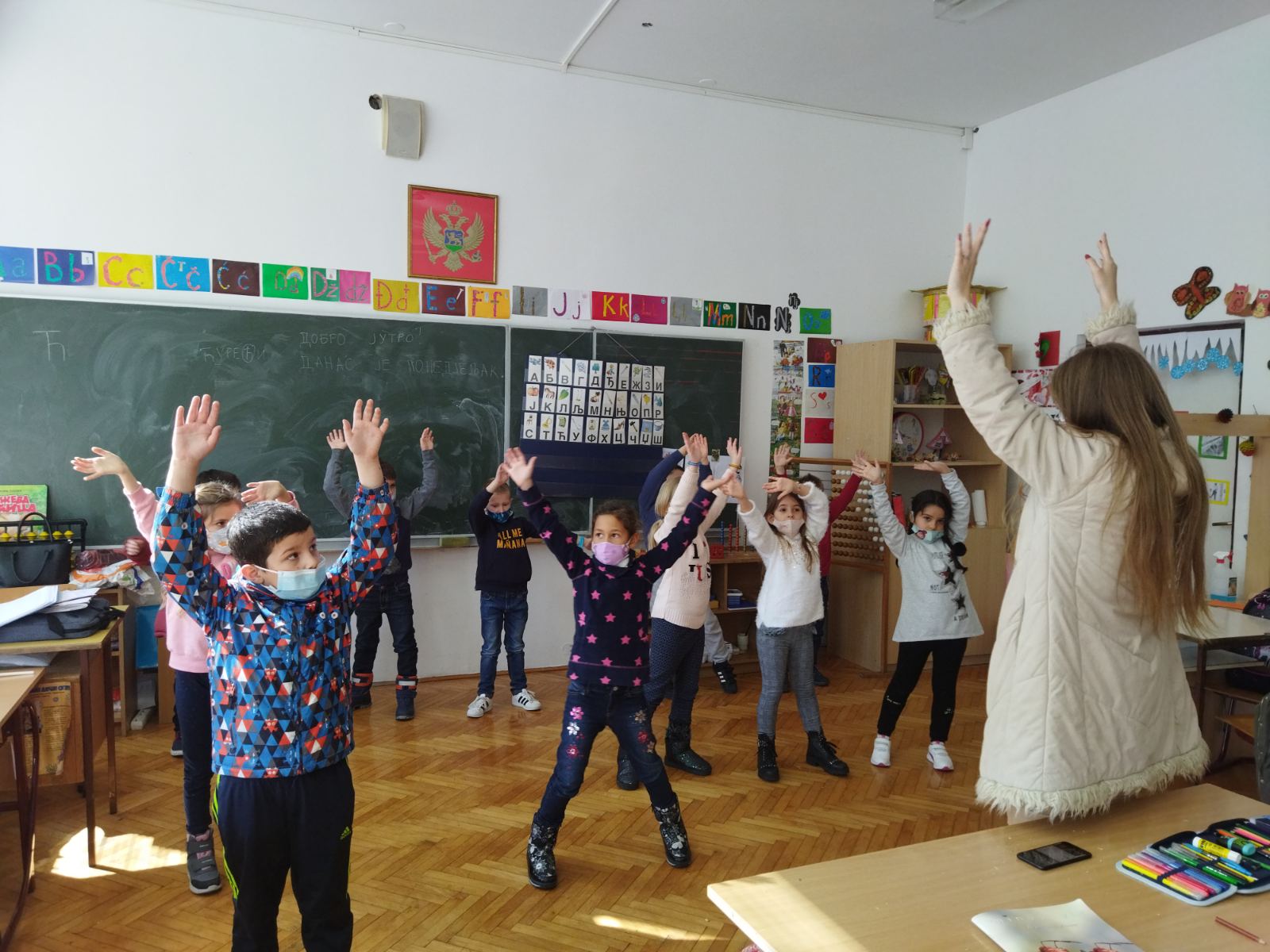 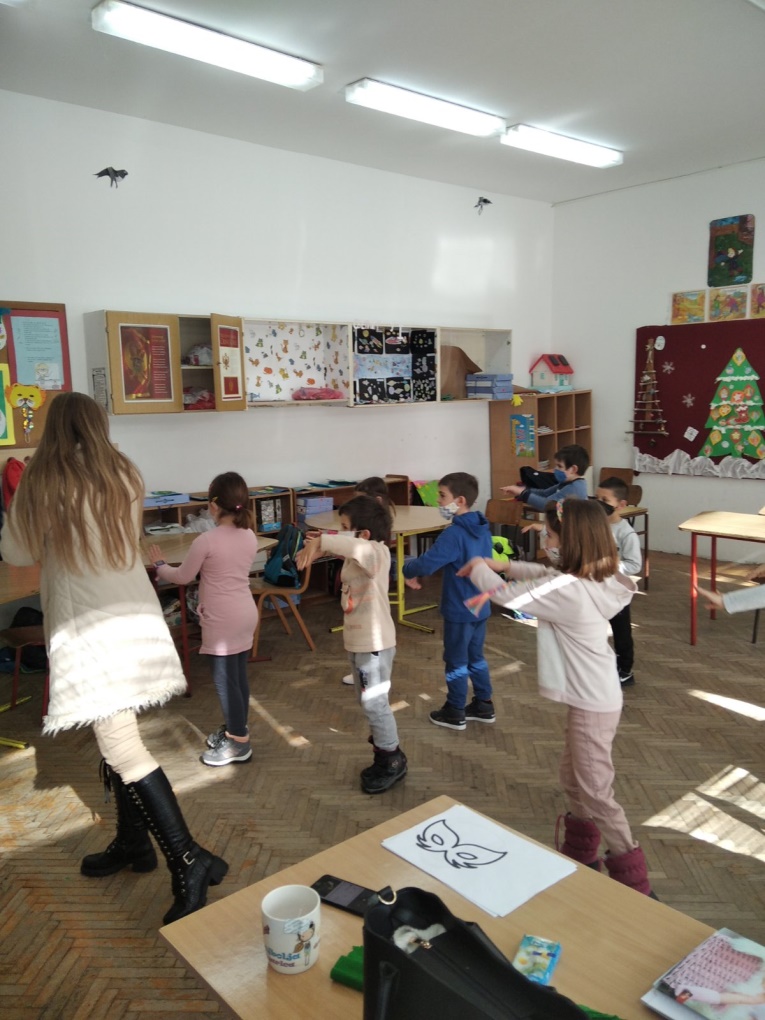 LIKOVNA KULTURA
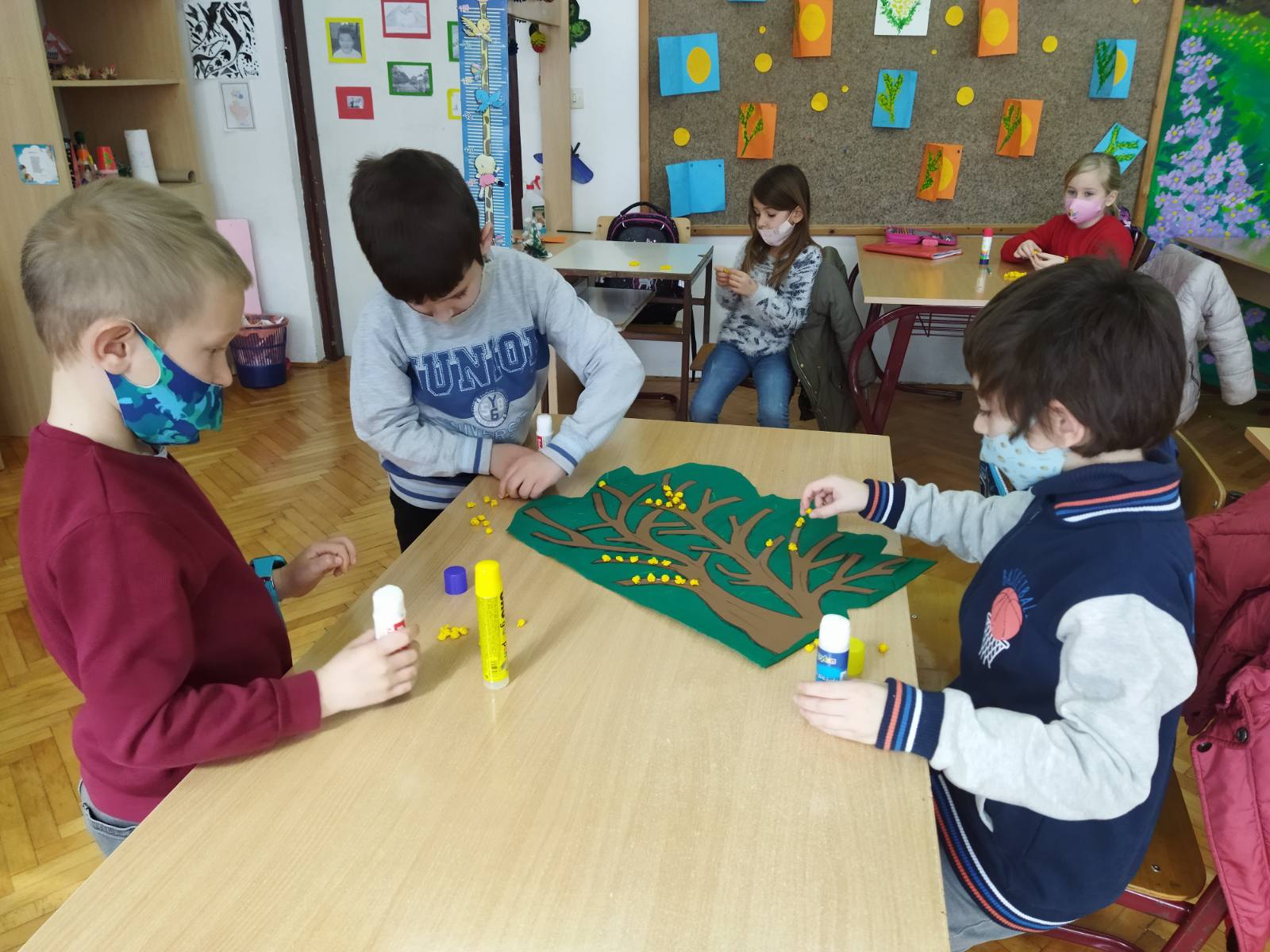 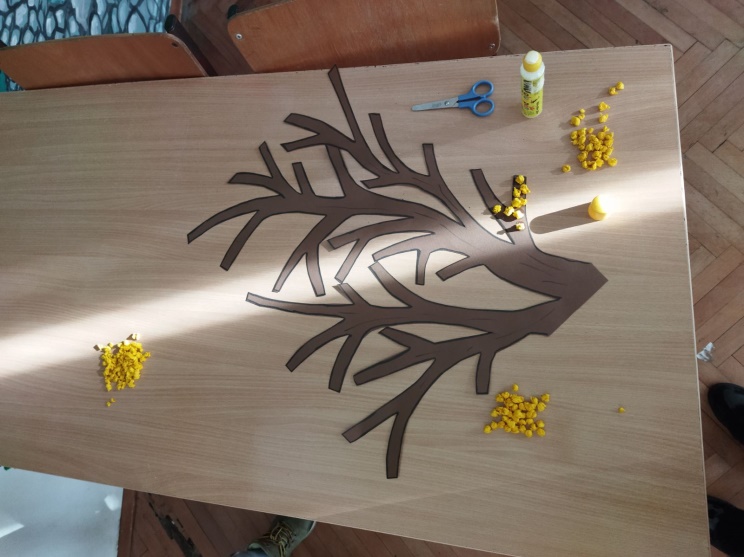 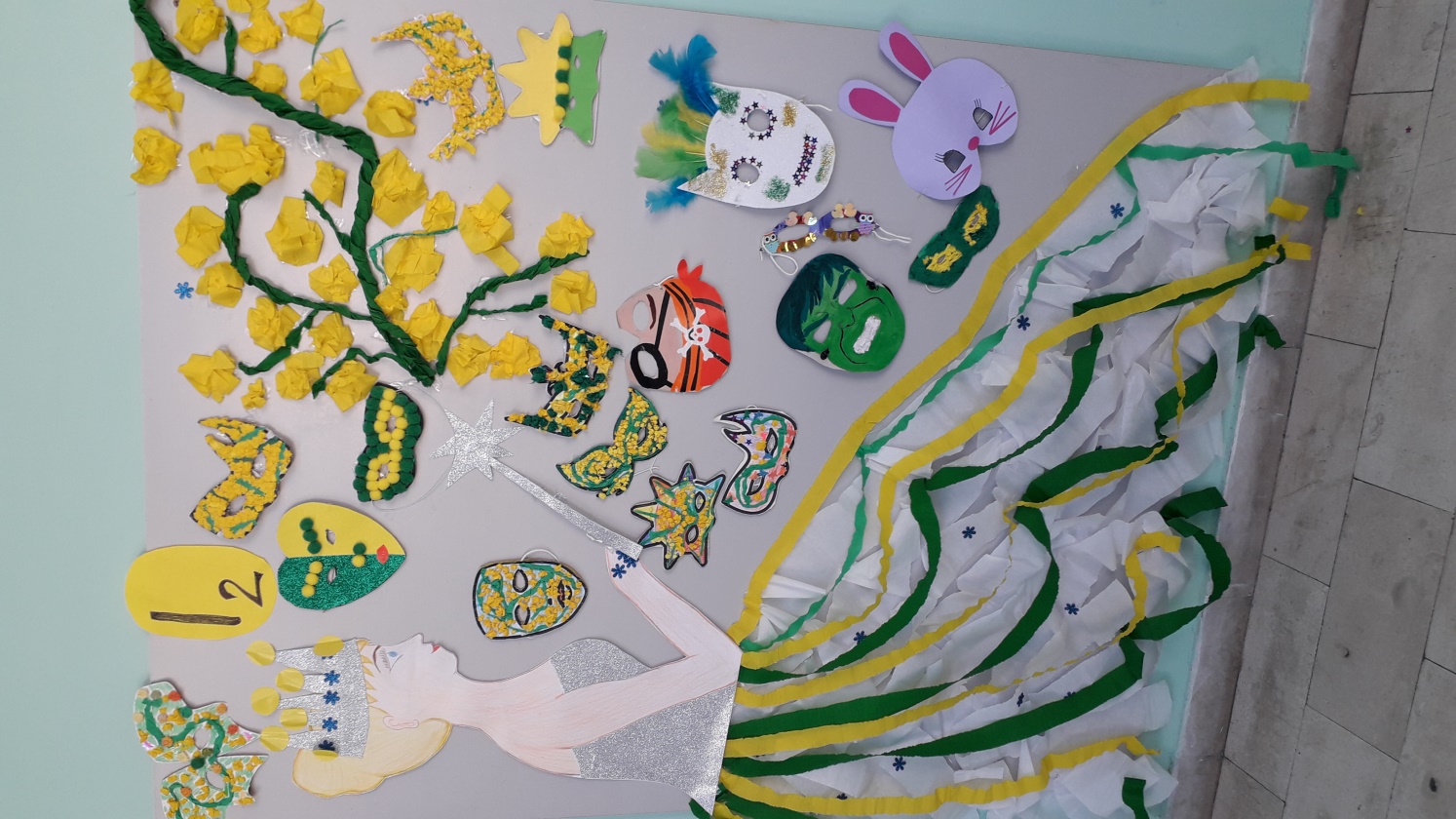 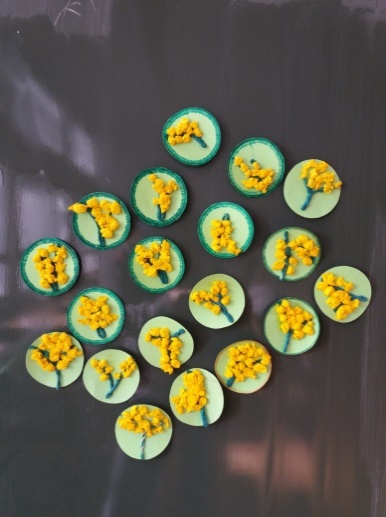 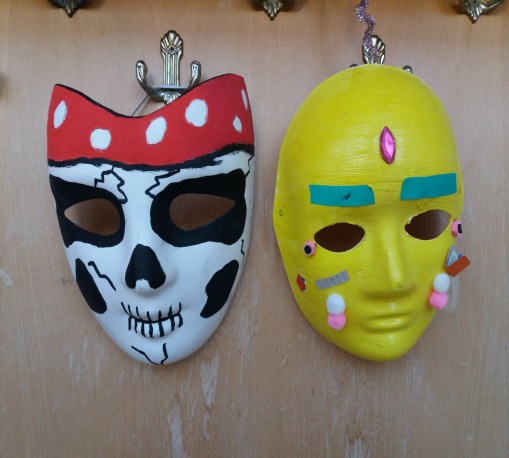 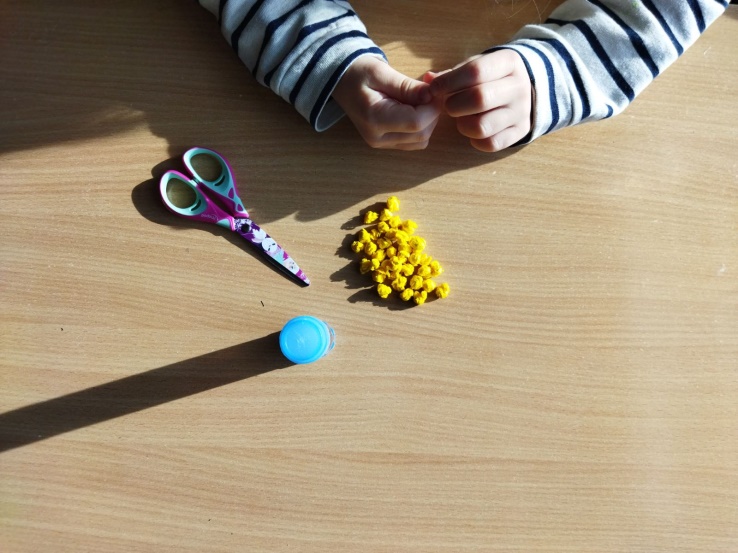 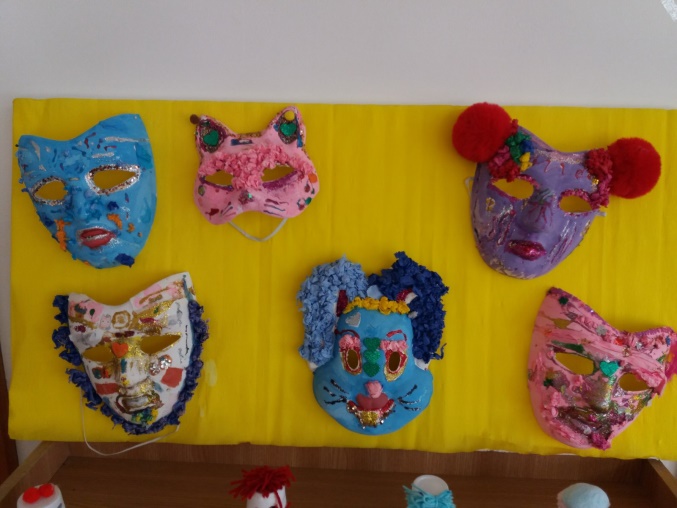 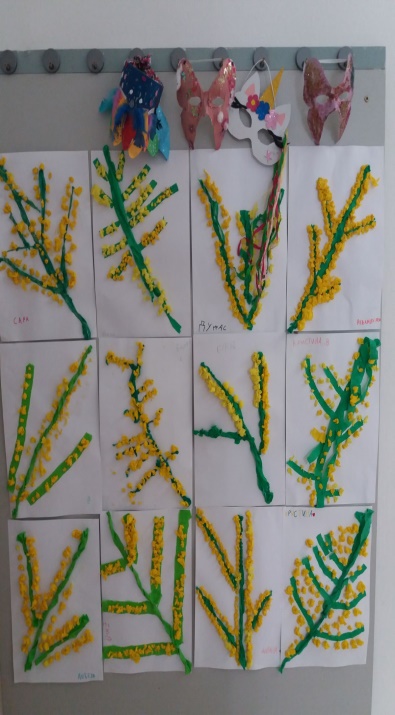 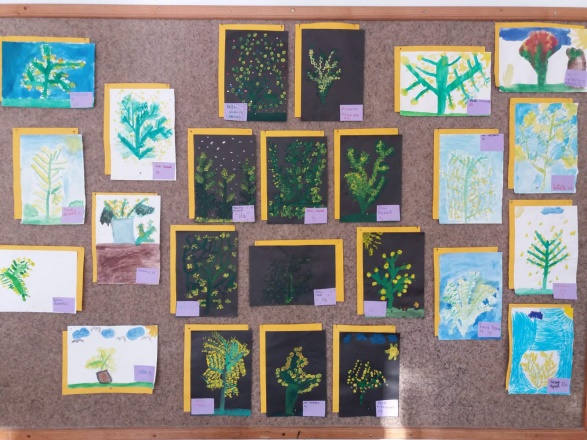 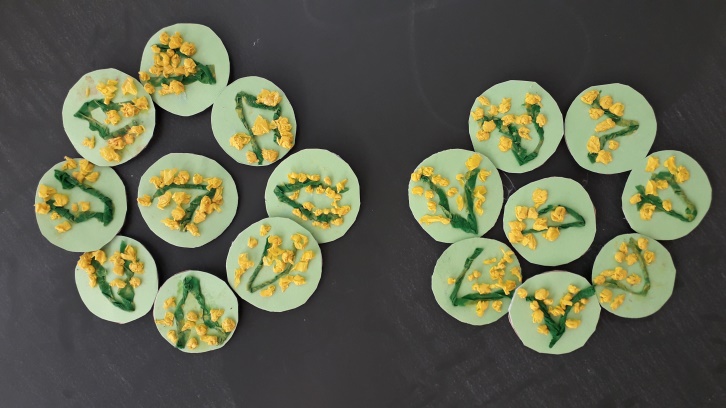 SARADNJA SA LOKALNOM ZAJEDNICOM
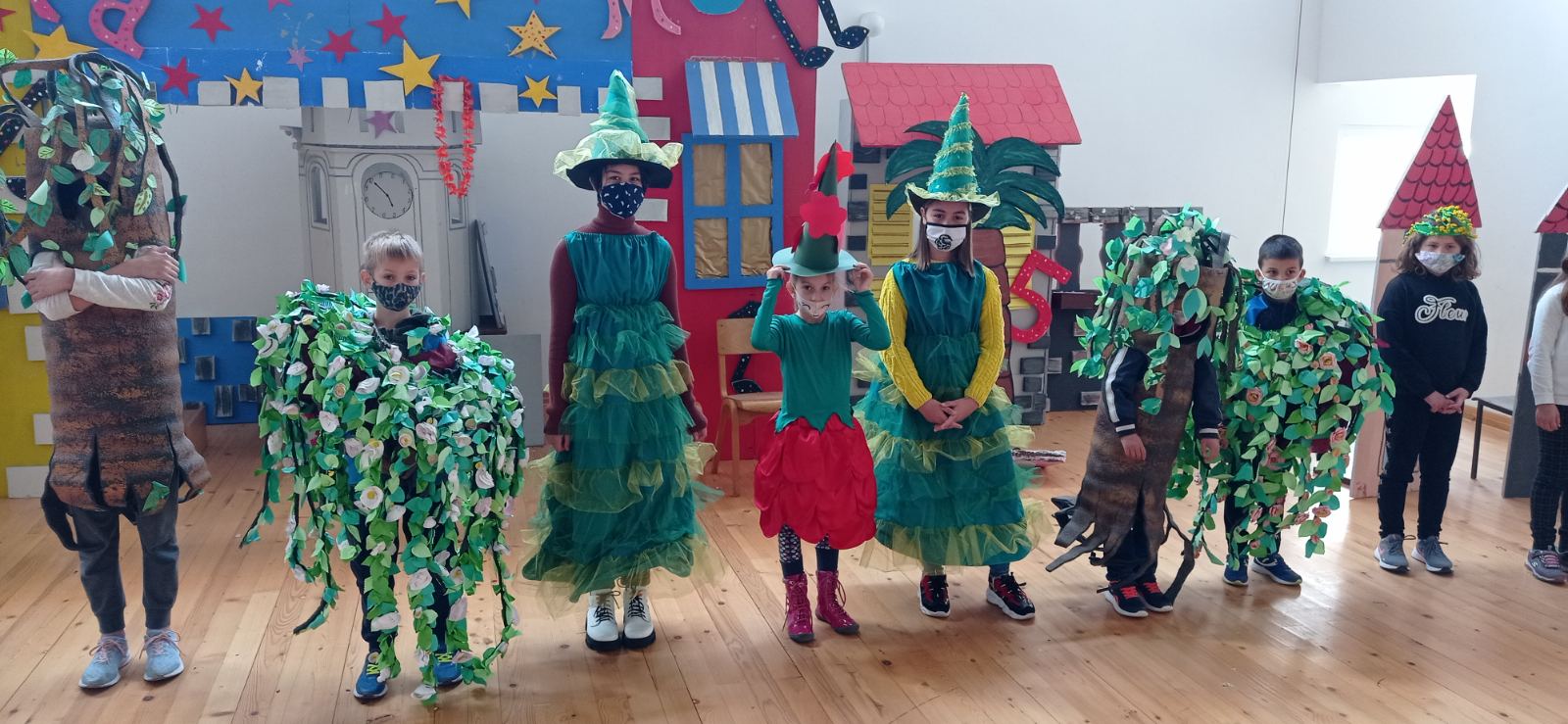 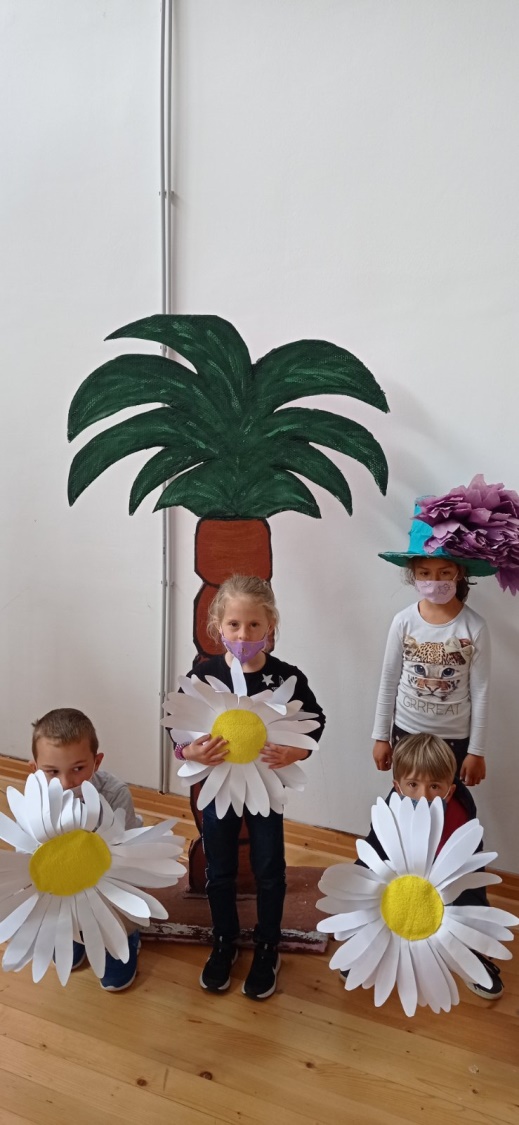 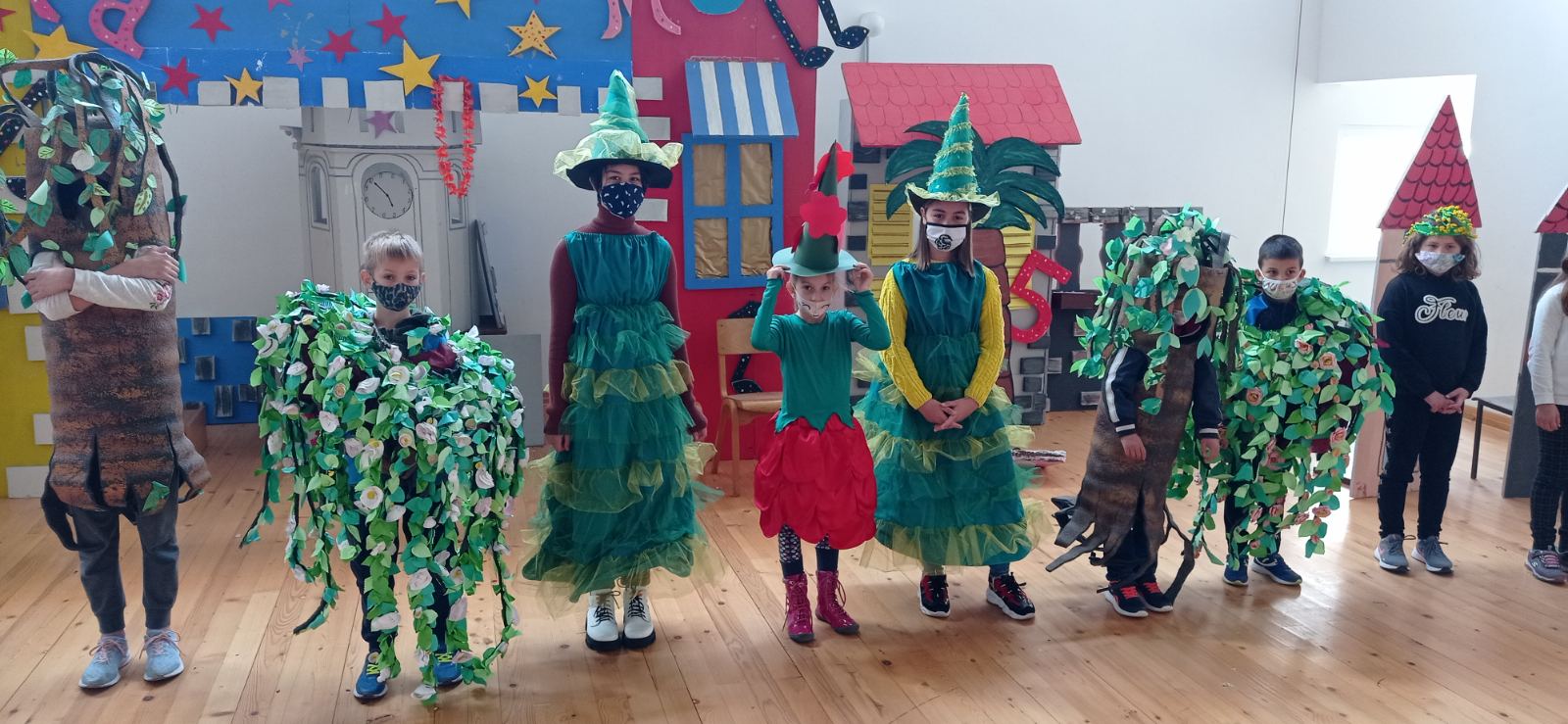 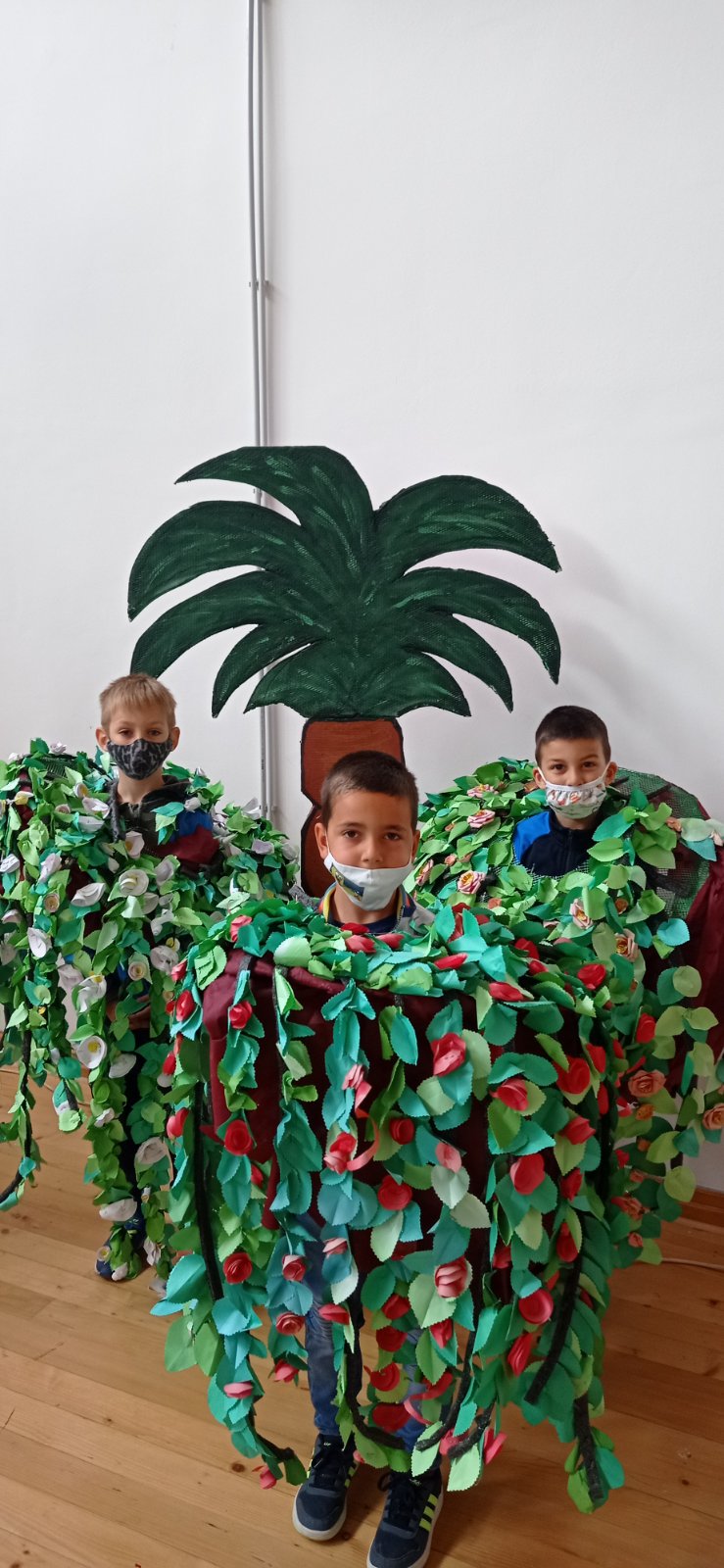 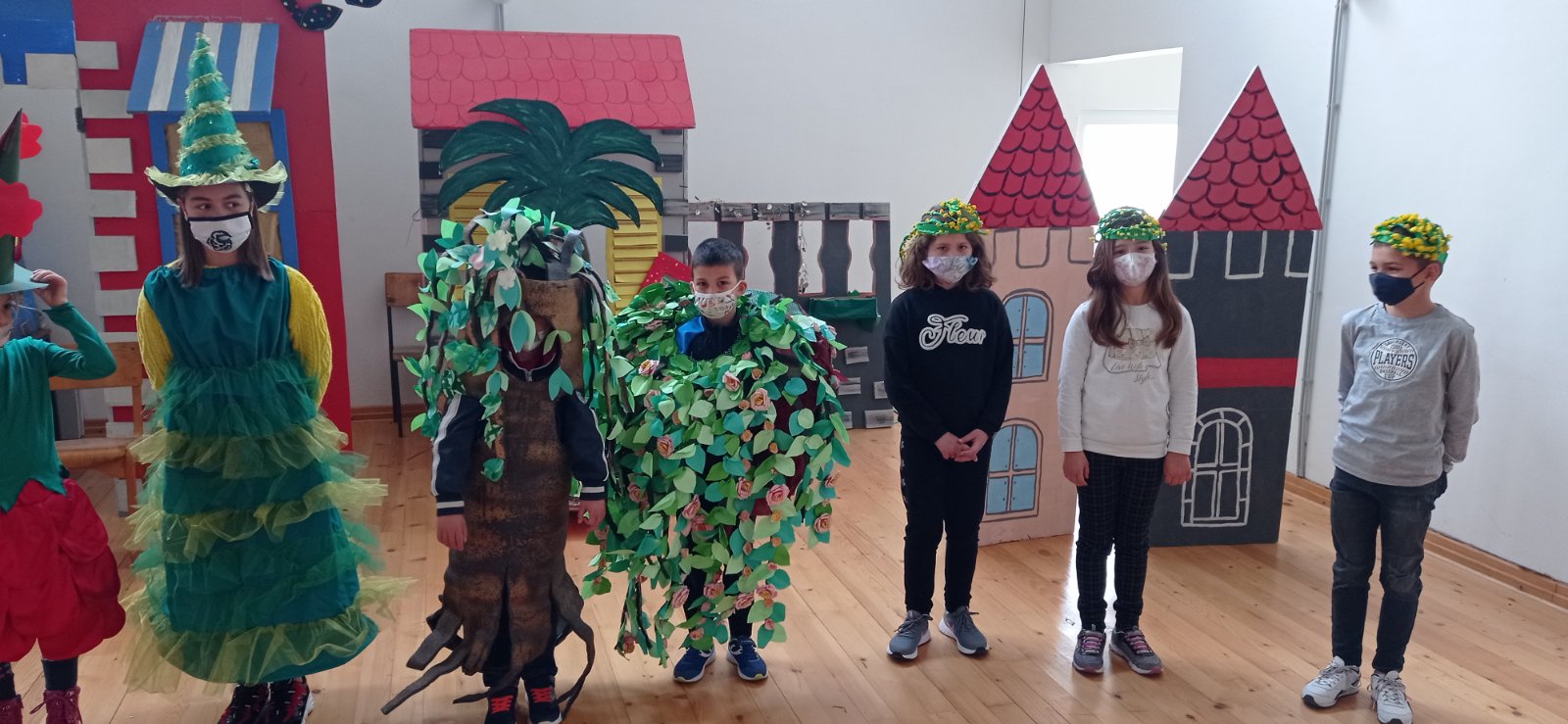 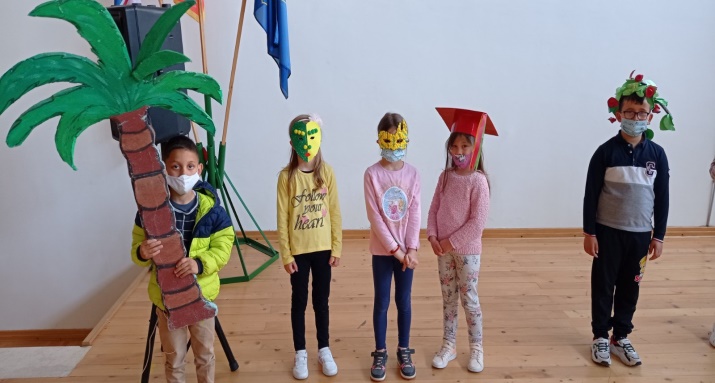 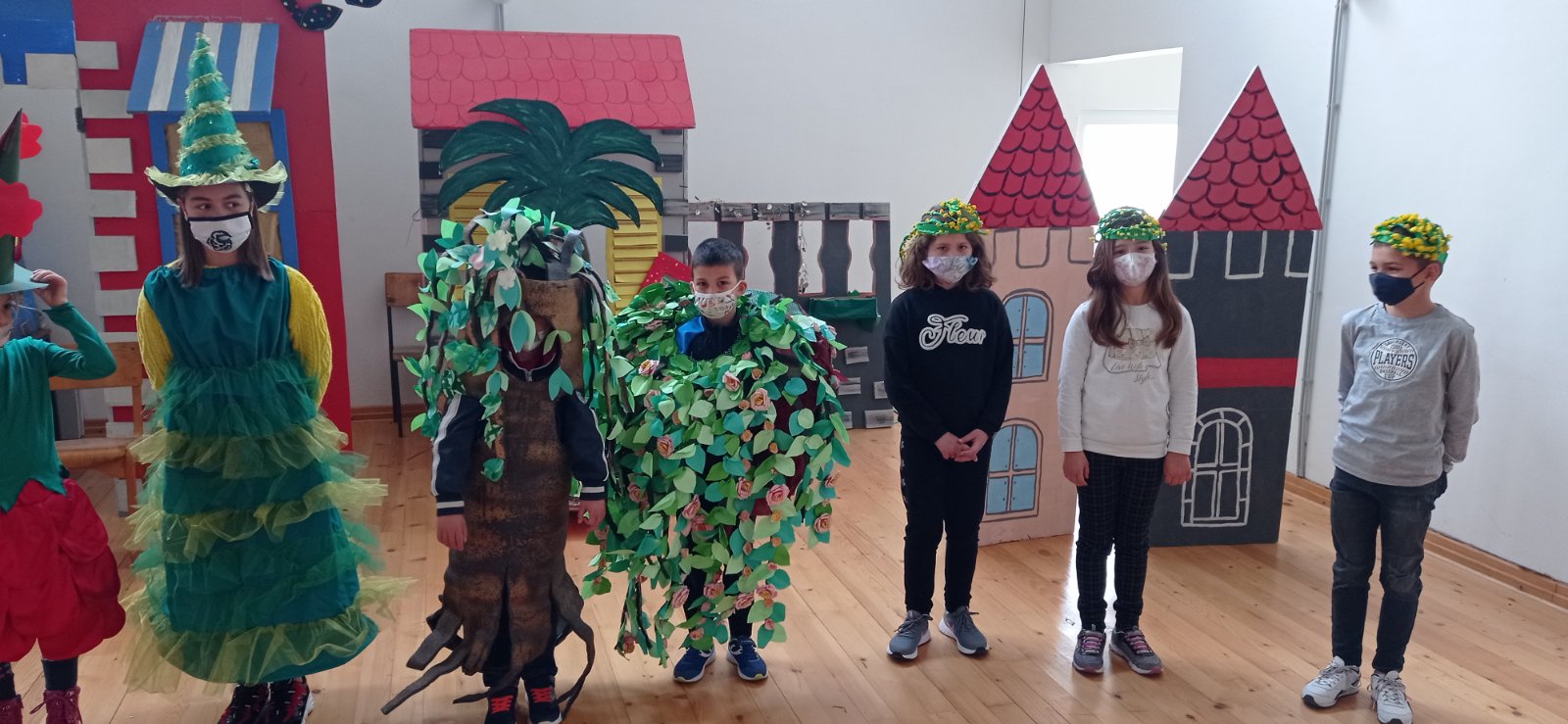 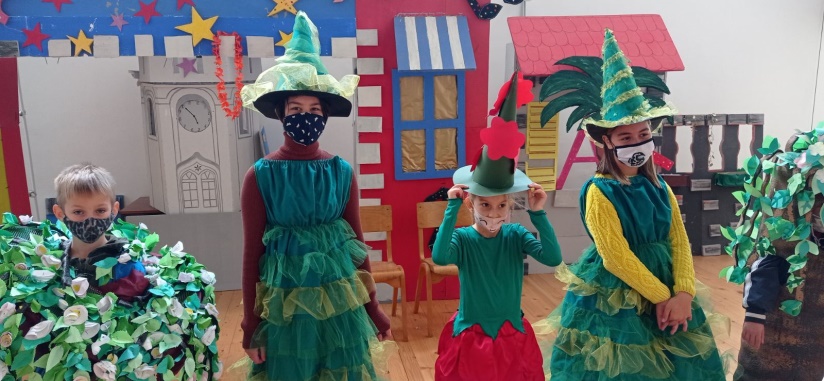